Agile Development
Agile Development
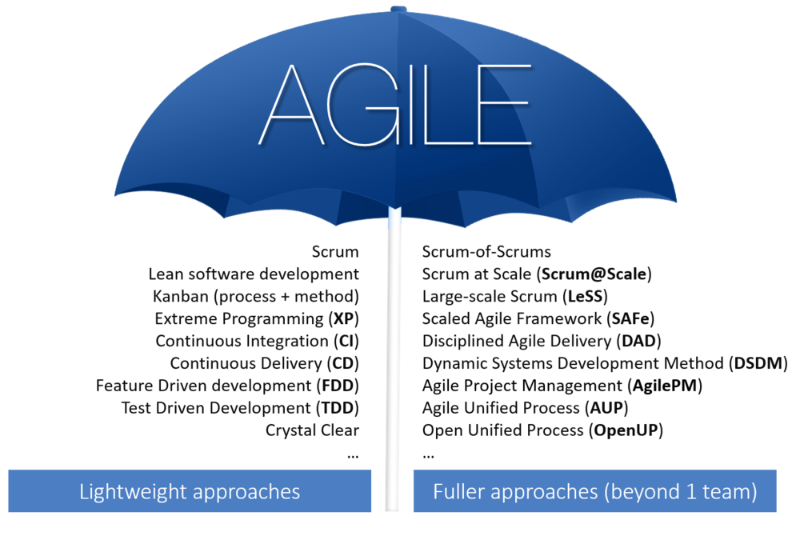 Damian Gordon
Damian Gordon
Background
In February 2001, 17 software developers met at the Snowbird, Utah resort, to discuss lightweight development methods.
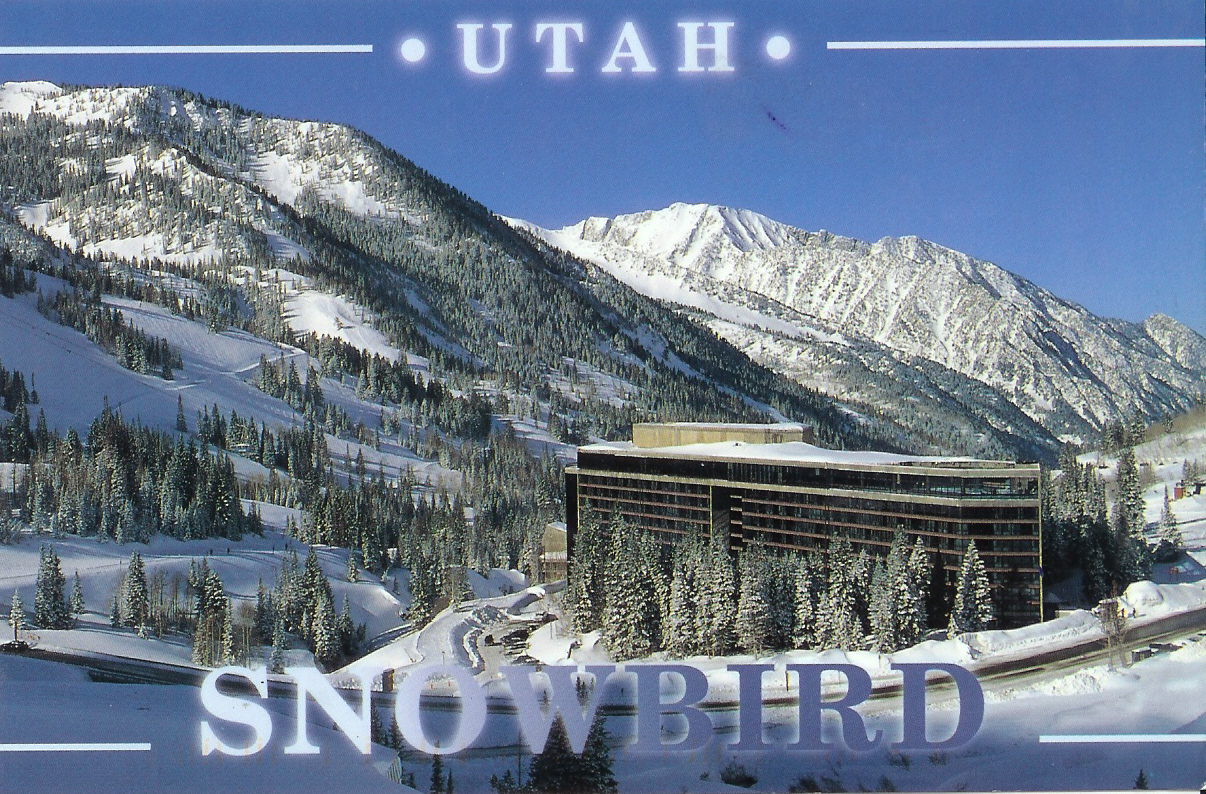 Background
They published the Manifesto for Agile Software Development to define the approach now known as Agile Software Development.
Manifesto for Agile Software Development
We are uncovering better ways of developingsoftware by doing it and helping others do it.Through this work we have come to value:
Individuals and interactions over processes and toolsWorking software over comprehensive documentationCustomer collaboration over contract negotiationResponding to change over following a plan
That is, while there is value in the items onthe right, we value the items on the left more.
Reference
Kent Beck, James Grenning, Robert C. Martin, Mike Beedle, Jim Highsmith, Steve Mellor, Arie van Bennekum, Andrew Hunt, Ken Schwaber, Alistair Cockburn, Ron Jeffries, Jeff Sutherland, Ward Cunningham, Jon Kern, Dave Thomas, Martin Fowler, Brian Marick (2001). “Manifesto for Agile Software Development”. Agile Alliance, http://agilemanifesto.org

Beck, K. et al. (2001) “Manifesto for Agile Software Development”, Agile Alliance, http://agilemanifesto.org
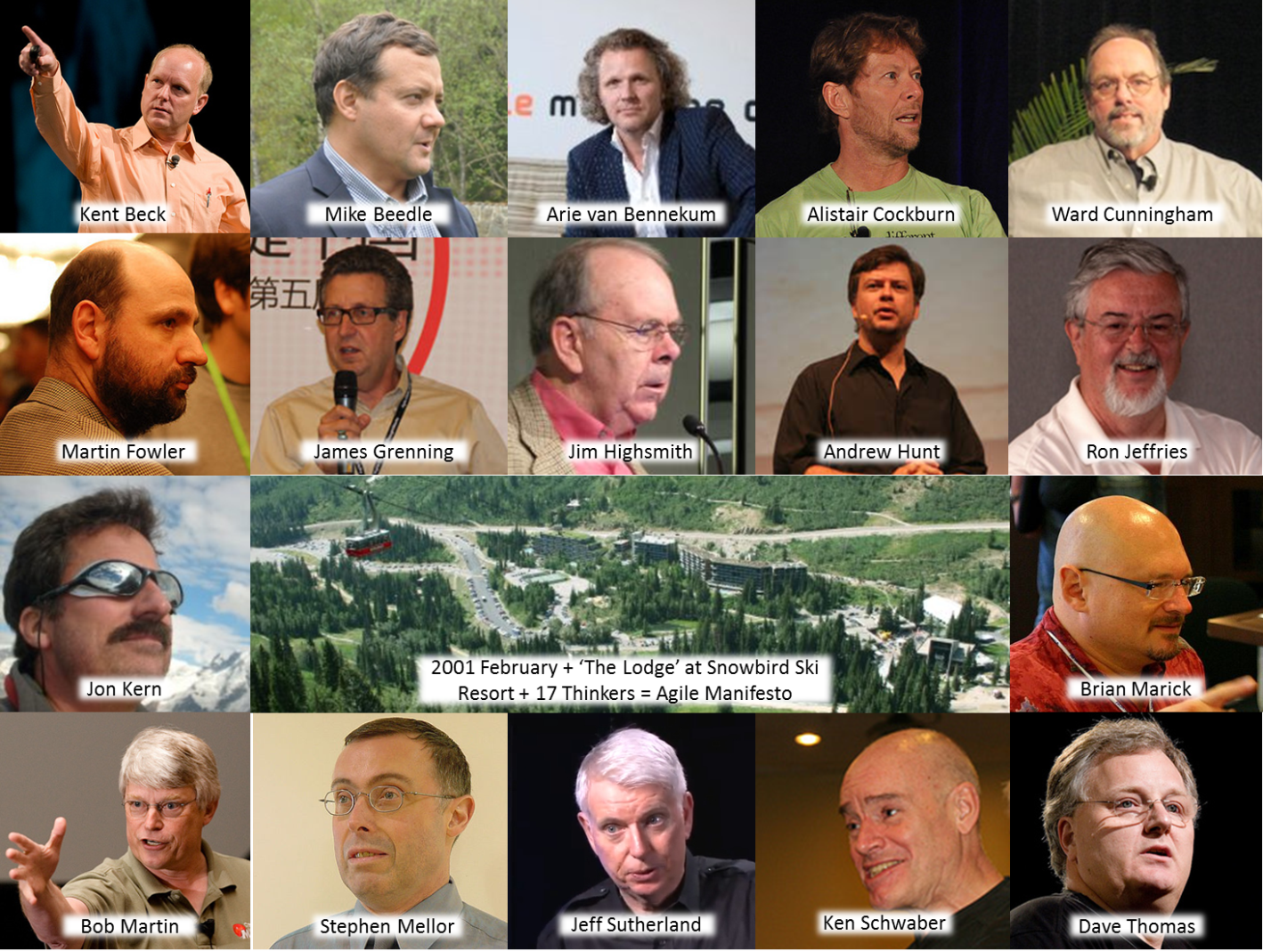 Manifesto for Agile Software Development
Agile Alliance
Some of the manifesto's authors formed the Agile Alliance, a non-profit organization that promotes software development according to the manifesto's principles.
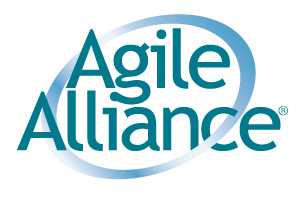 Agile Methods
Well-known Agile Software Development Methods include:
    Agile Modelling (AM)
    Agile Unified Process (AUP)
    Dynamic Systems Development Method (DSDM)
    Essential Unified Process (EssUP)
    Extreme Programming (XP)
    Feature Driven Development (FDD)
    Open Unified Process (OpenUP)
    Scrum
    Velocity tracking
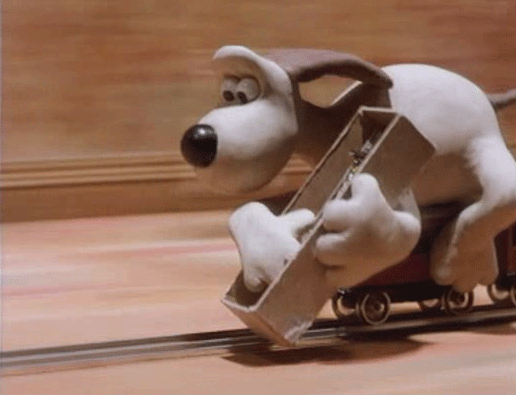